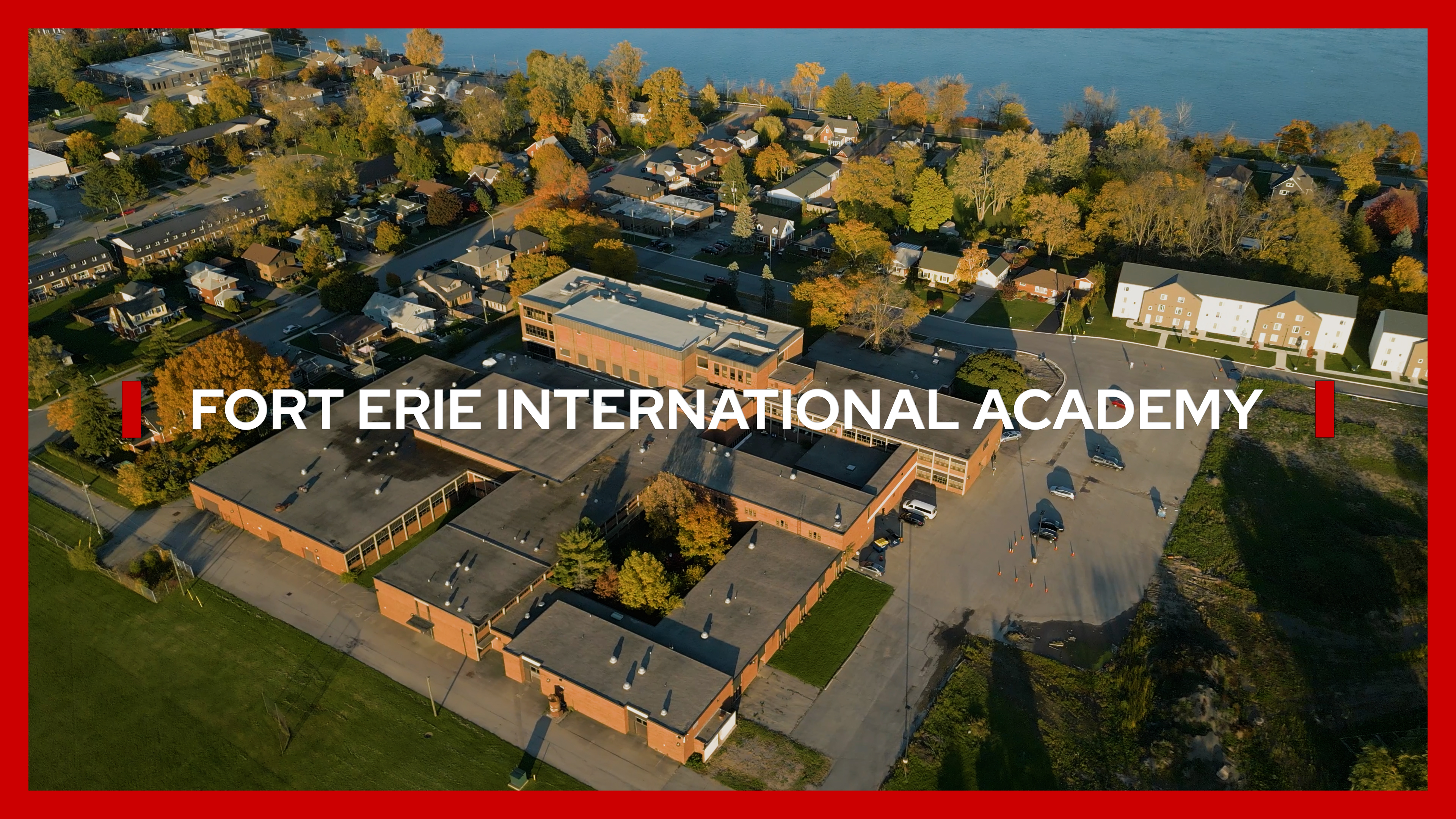 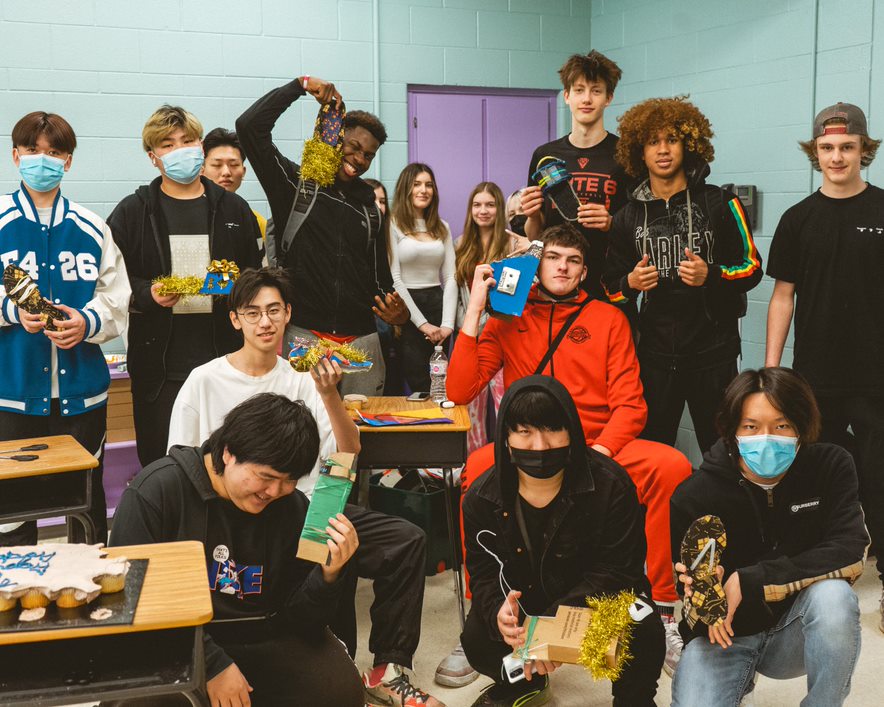 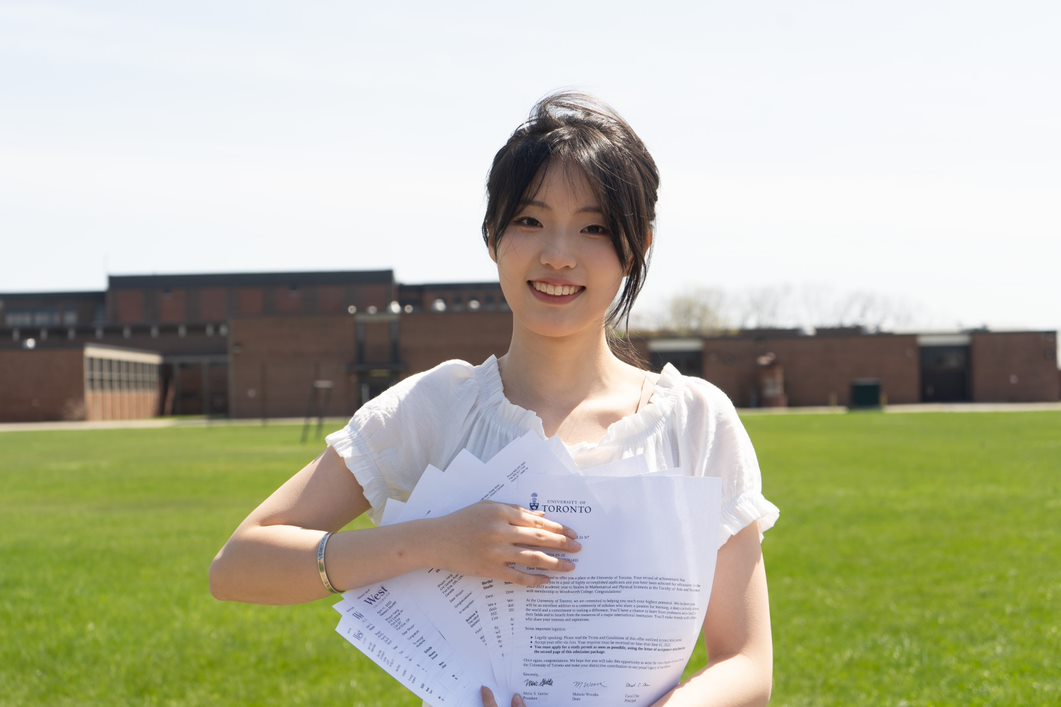 FEIA
欢迎来到
我们的价值
学习、引领、改变
我们的目标
使用革新的教学方式去激励学生达到他们的潜能，并让他们学会引领变化，通过不断的创新去成为时代的领袖
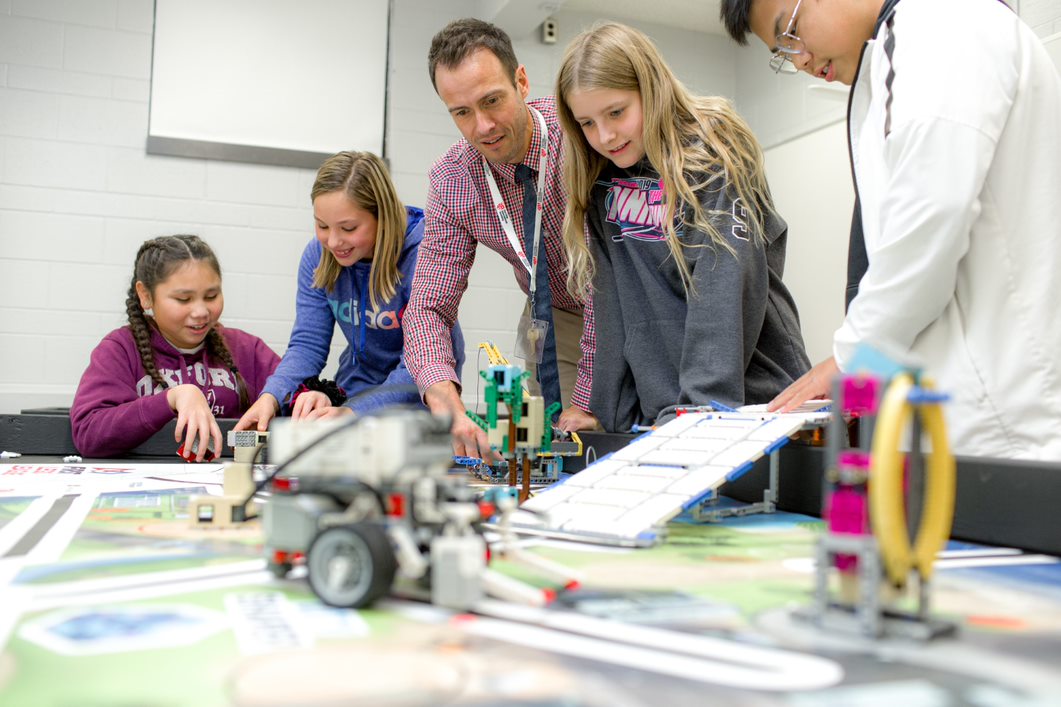 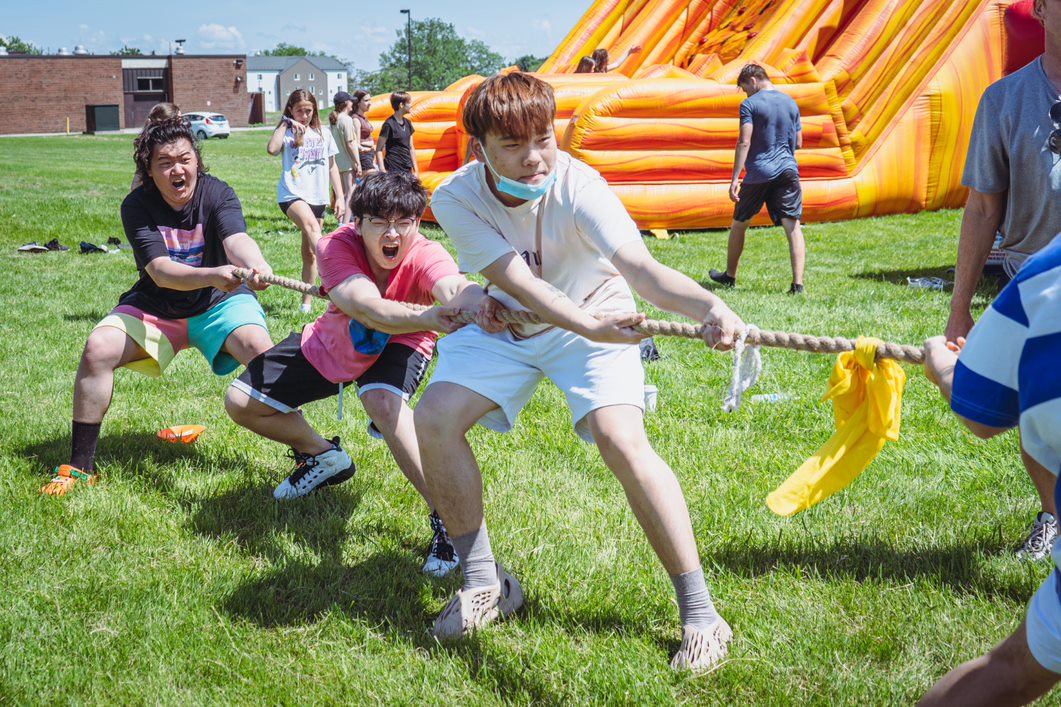 我们的职责
帮助学生实现学习与生活中的成功，让他们学会面对困难，自主挑战一切难题
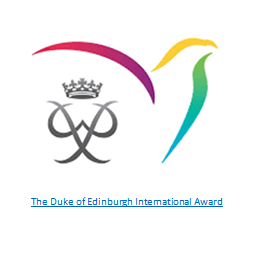 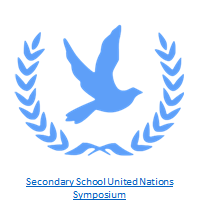 我们的
认证
FEIA 是经安大略省教育厅批准成立的学校。我们的学校的编码是665760.
FEIA 所有的老师都是经过安生教师协会认证的教师。
FEIA是OFIS 安省独立中学联合会的成员校
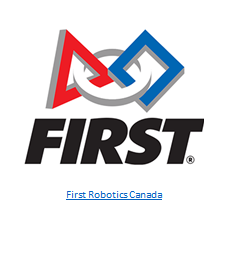 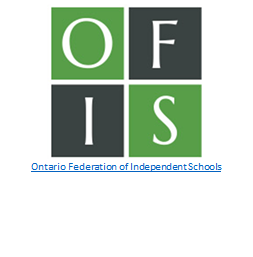 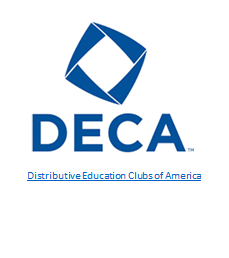 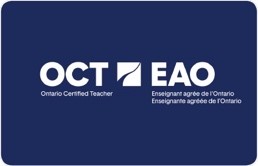 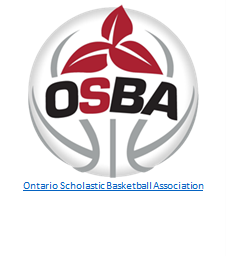 教学领域
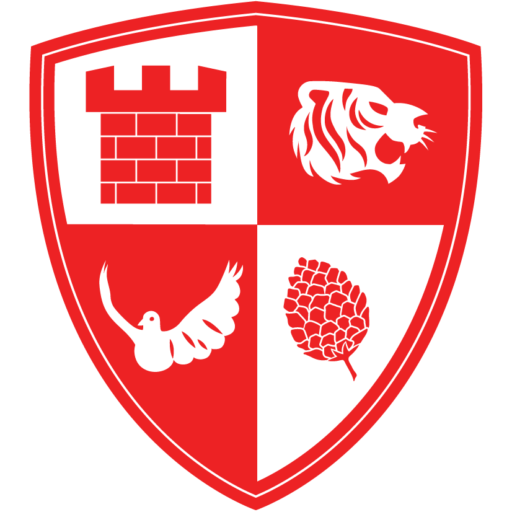 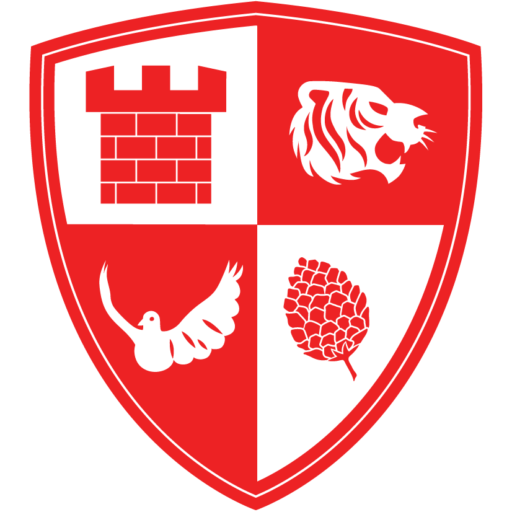 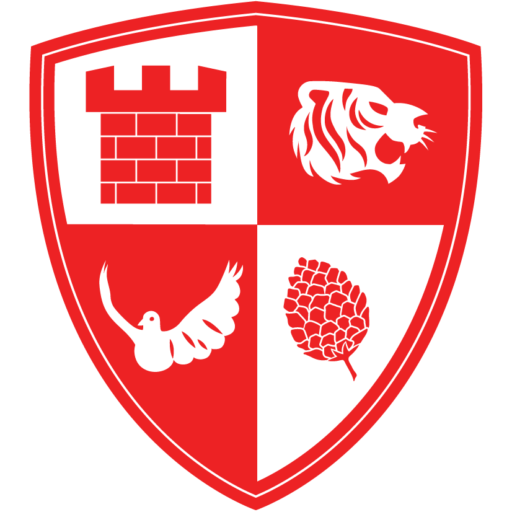 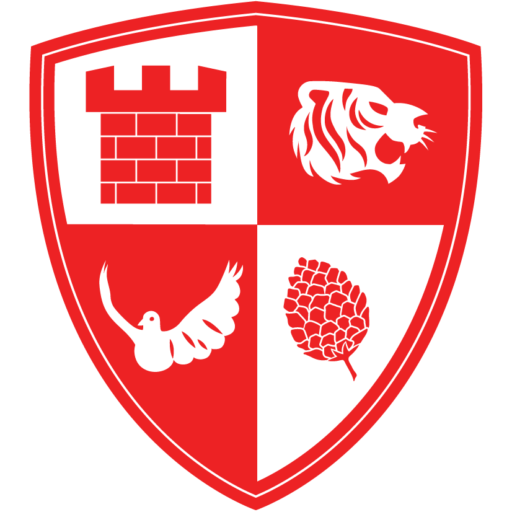 ESL
OSSD
UPP
课程介绍
接受北美教育的
必要准备
世界认可的中学文凭
独特的大学升学通道
使用多样化课程来培养学生对学习的兴趣
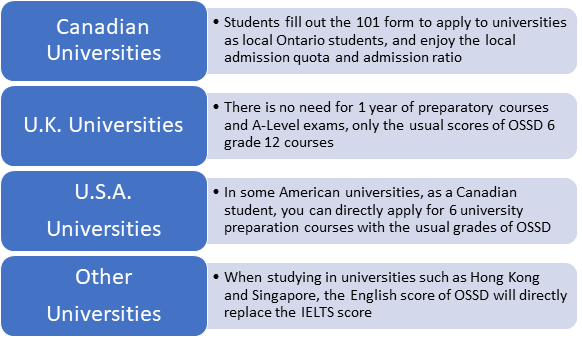 OSSD 概述
质量
文凭
精英教学团队， 严格把关教学质量， 受到了全球各地的权威认可
OSSD作为举世闻名的教育体系，拥有极高的学术权威
实用
对比
可以与像IB，A level，AP等著名教育体系平起平坐
获得OSSD的文凭会大幅度提升被全球各地高校录取的机会
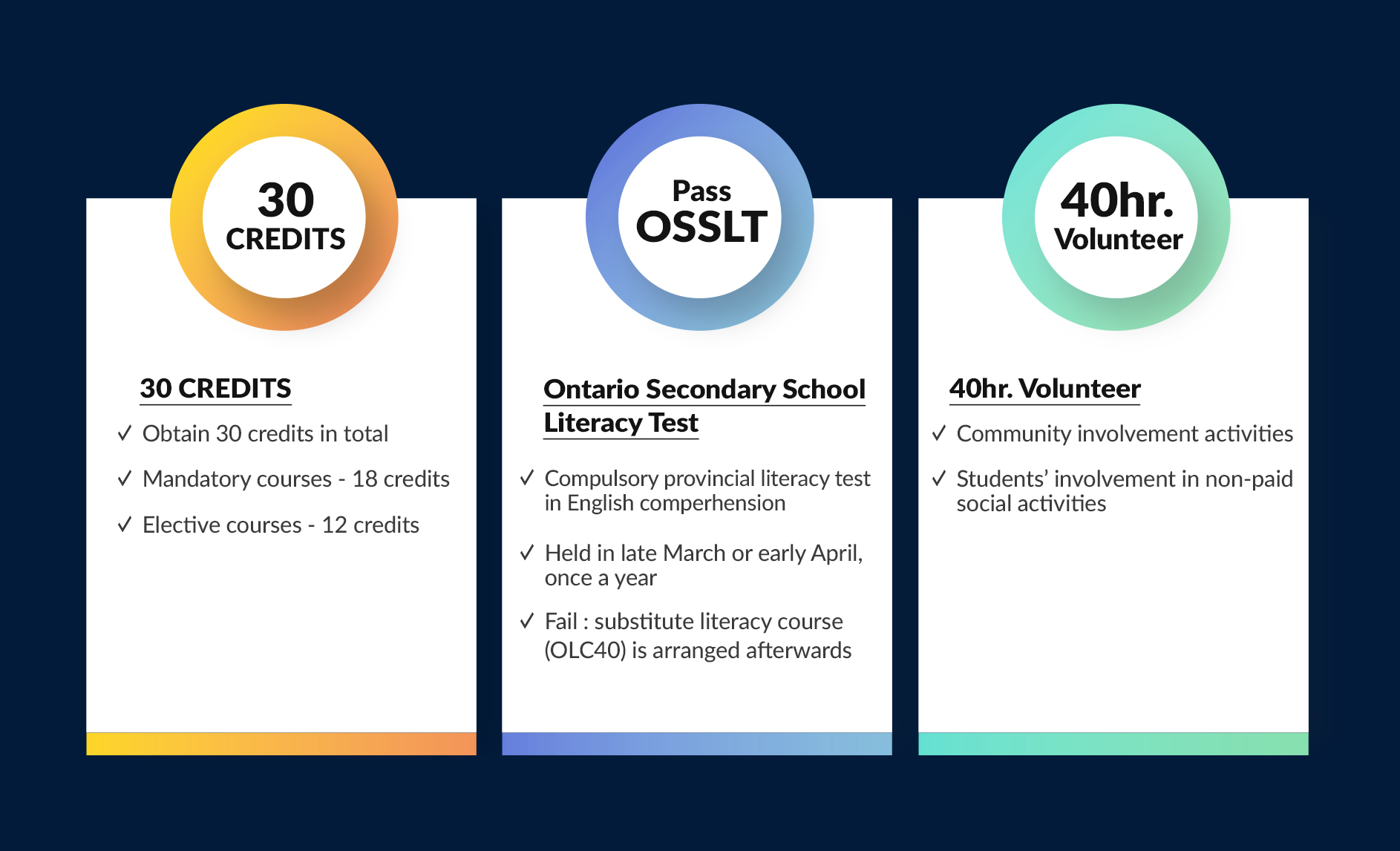 课程概括
UPP项目
UPP 项目集合了加拿大最好的高中，最好的大专和最好的大学，为学生们打造了最完美的升学之路，不仅能避免激烈的竞争，更能在本应是残酷的淘汰期期间实现语言和学术能力快速上升。
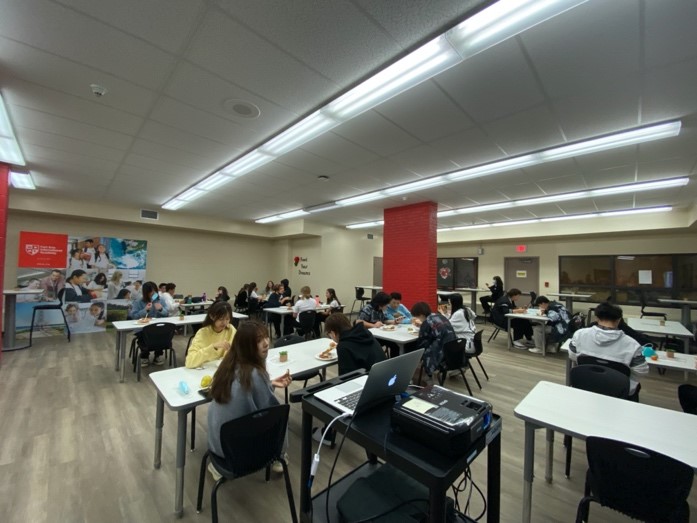 01
03
02
Toronto大学
Seneca大专
FEIA 高中
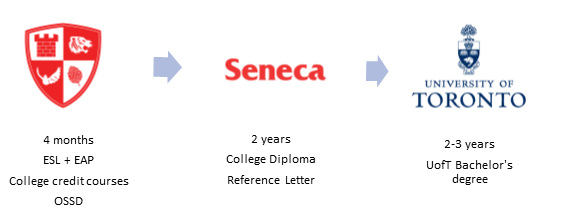 2023
Why UPP
多重证书
平稳过渡
高效节俭
无需雅思
完美的将语言课程包容进了项目内
OSSD证书，大专文凭，大学本科学位
降低升学硬核需求，注重能力培养
同样的课程时长，节省将近十五万加元的费用
参与本项目的学生可全程免雅思获得多伦多大学的录取，并且实现从基础教育阶段到高等教育阶段的学术和语言的平稳过渡，避免大学期间的高淘汰率。
参与本项目的学生将获得多伦多大学及圣力嘉学院的双重文凭。
ESL
语言课程
为了能够更有效的提升国际学生的语言能力，我们将会每天为学生提供高强度的英语辅导。同时我们还会为准备雅思的同学提供更多的课外补习。我们的语言课程一共分为五级： (AO, BO, CO, DO, EO).
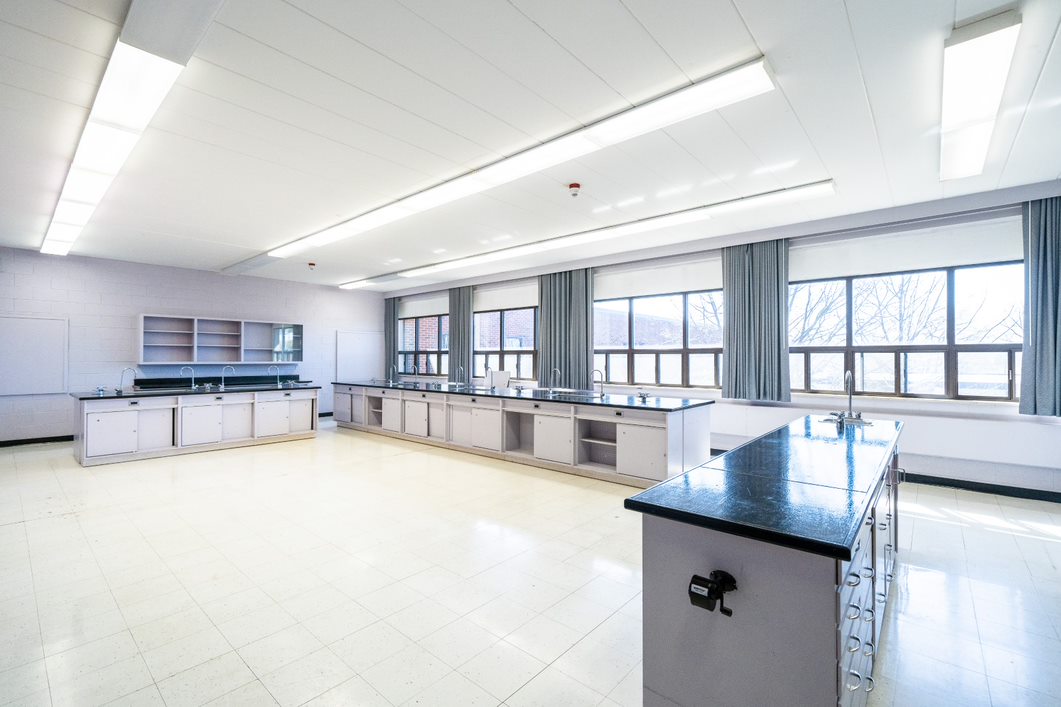 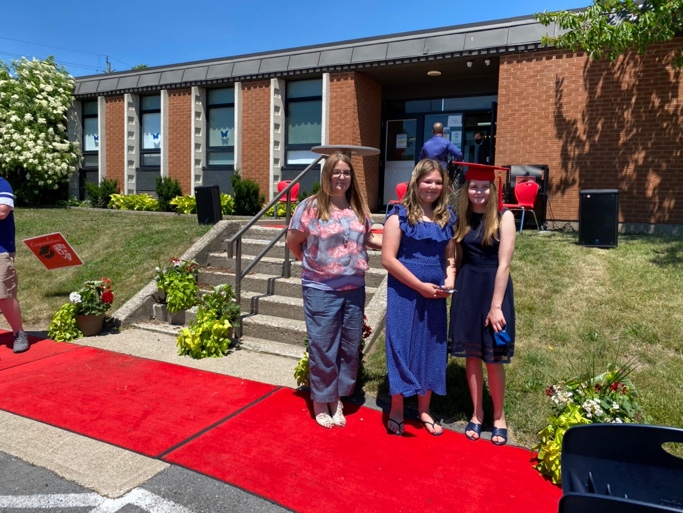 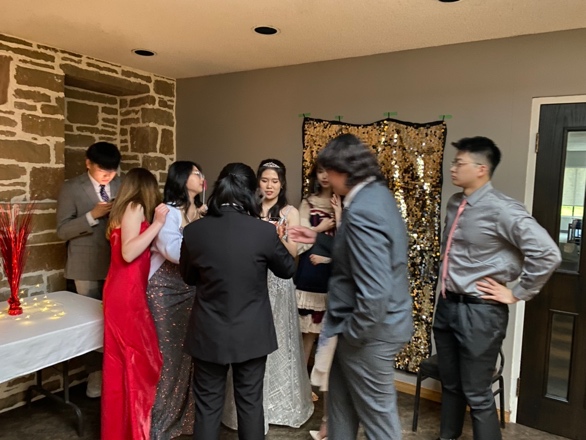 我 对这所学校印象 最好 的一方面就是这所高中所独特具有的包容性， 让我们能够与世界各地的人成为朋友，在友好竞争的同时互相学习各自文化独特的魅力
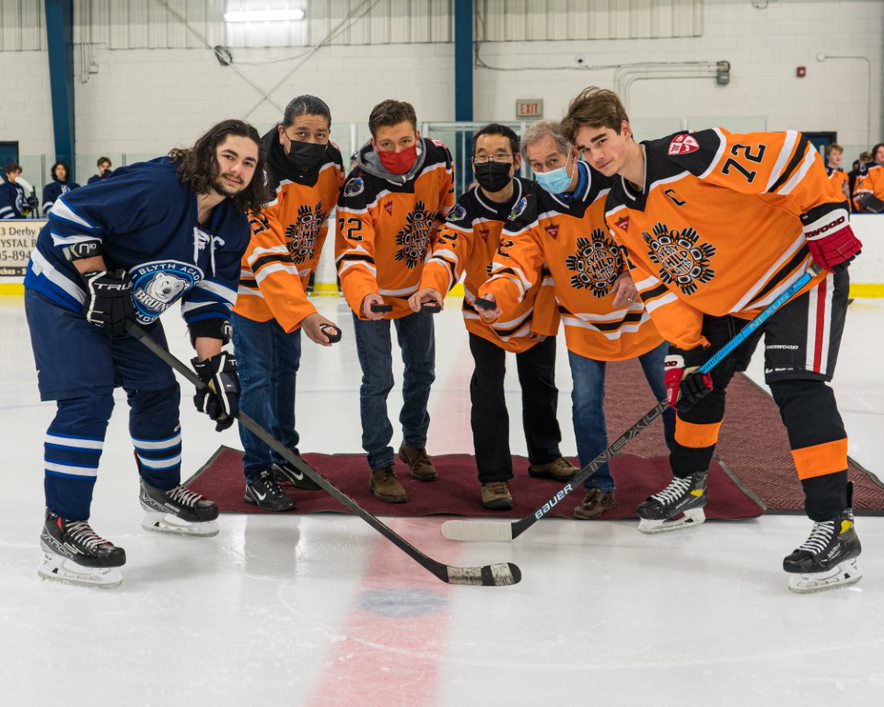 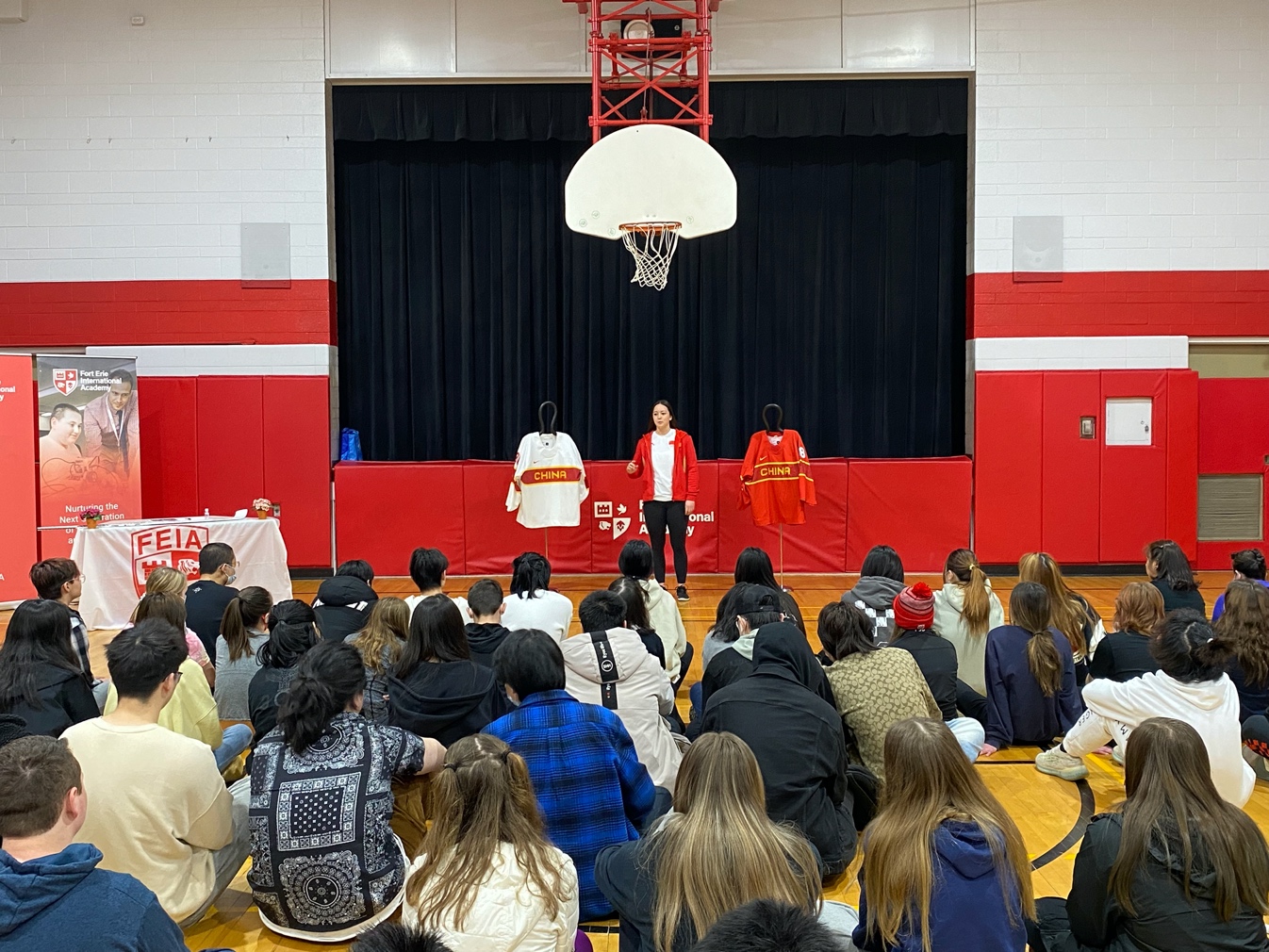 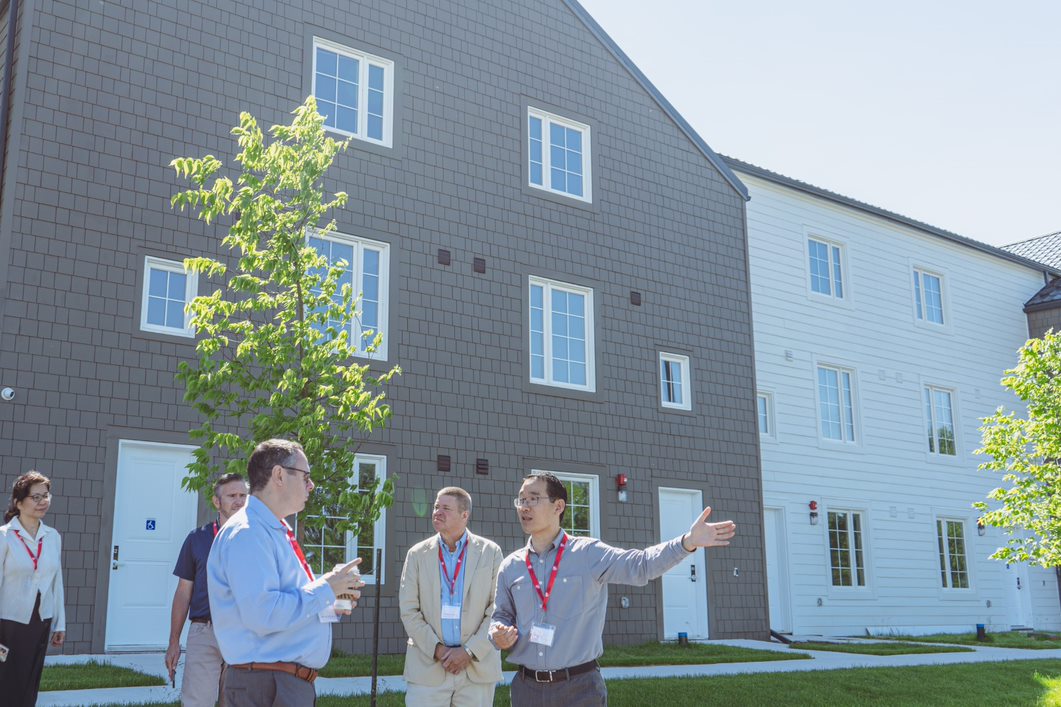 -Chloe Wang / 十二年级学生
学生的生活体验
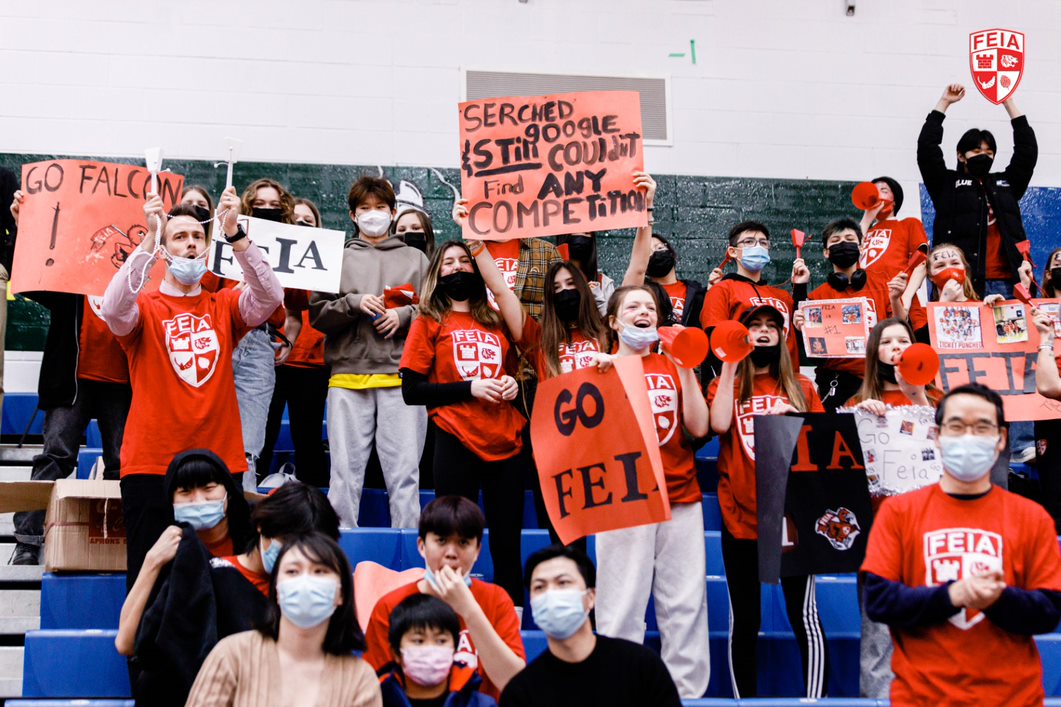 多文化元素
精英教学团队
一流的设施
精英学业计划(EAP)
体育领袖项目
宜居的环境
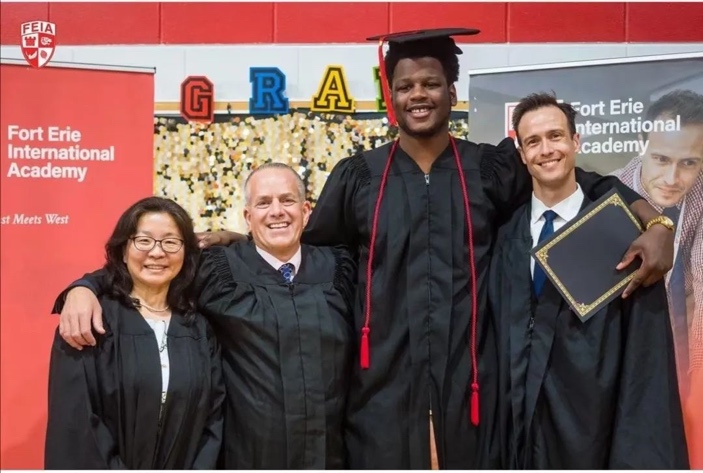 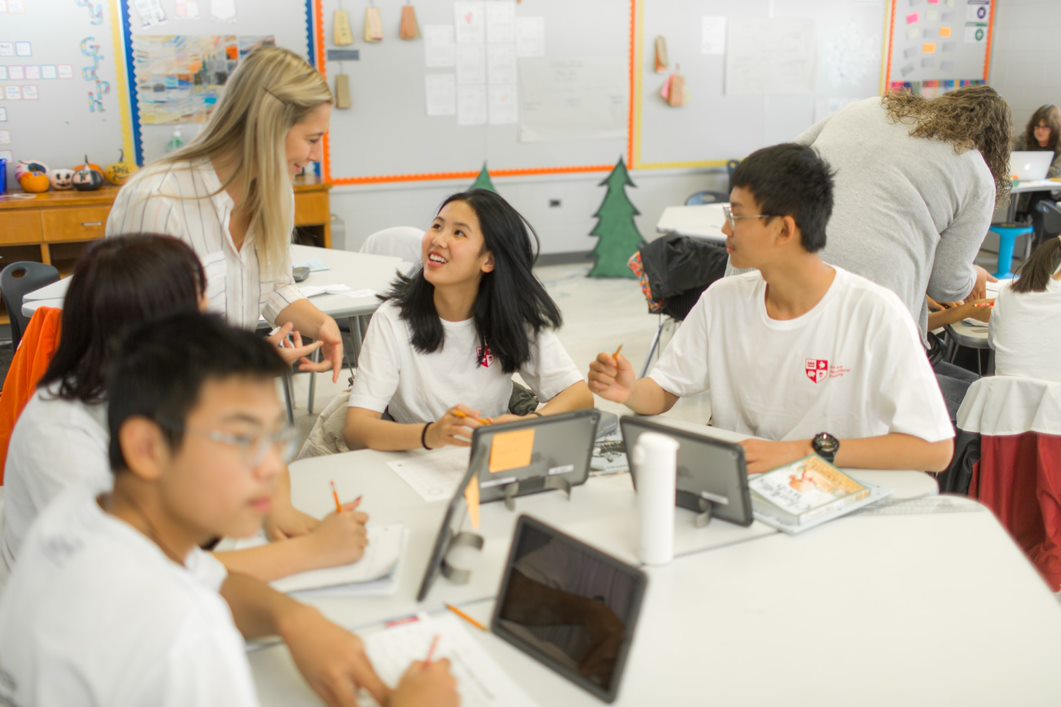 社区活动
PRESENTATION
PRESENTATION
About Smart
About Create
FEIA致力于为超过两百名本地与国际学生提供友好与包容的社区。
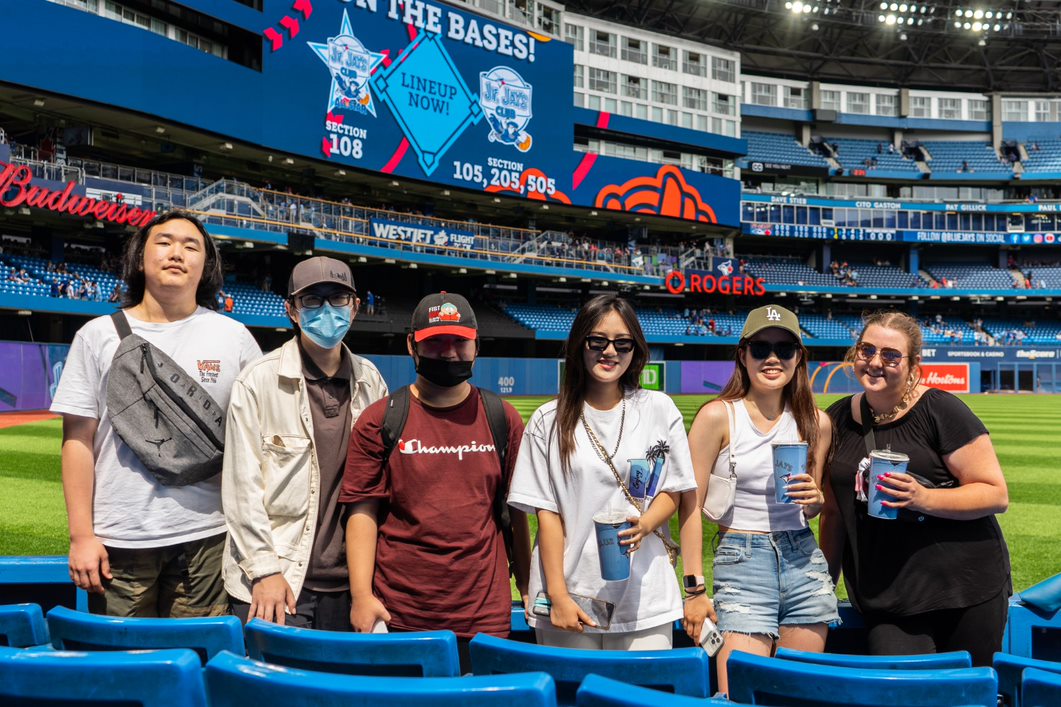 奖学金
多文化
PRESENTATION
About Global
FEIA将提供众多$5000-$10000加元的奖学金，用于促进来自不同国家的学生在能展示自己的文化的同时更了解其他国家的文化与生活
FEIA百分之四十的学生来自世界各地，包括美国，欧洲与亚洲
精英学业计划
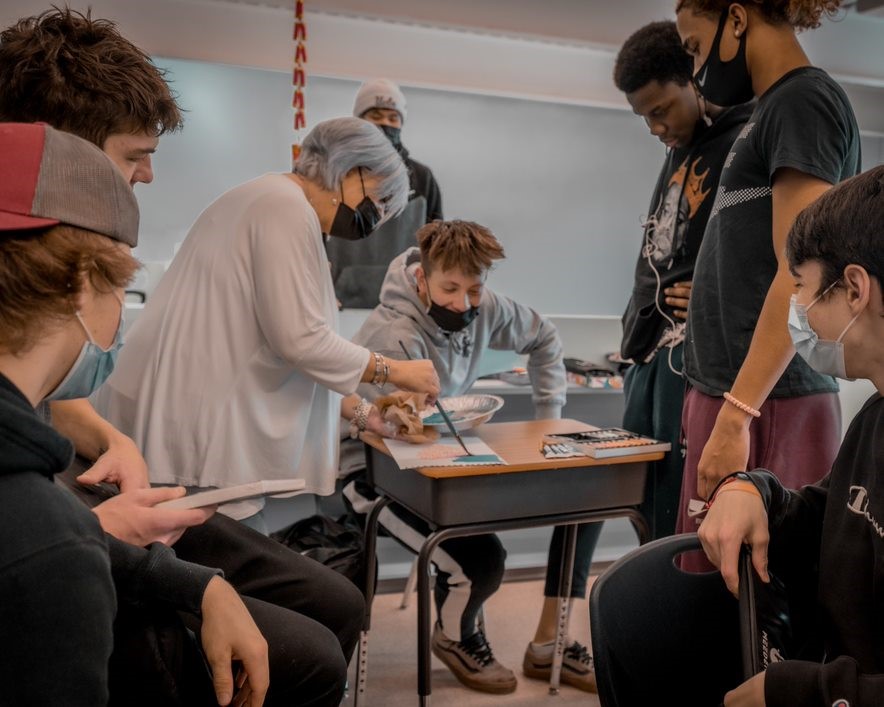 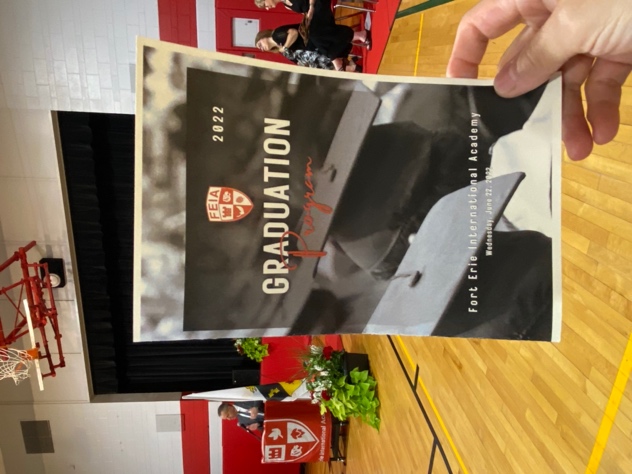 6.0
我们的学习快速通道将被提供于雅思取得六点五分以上的同学
雅思
10
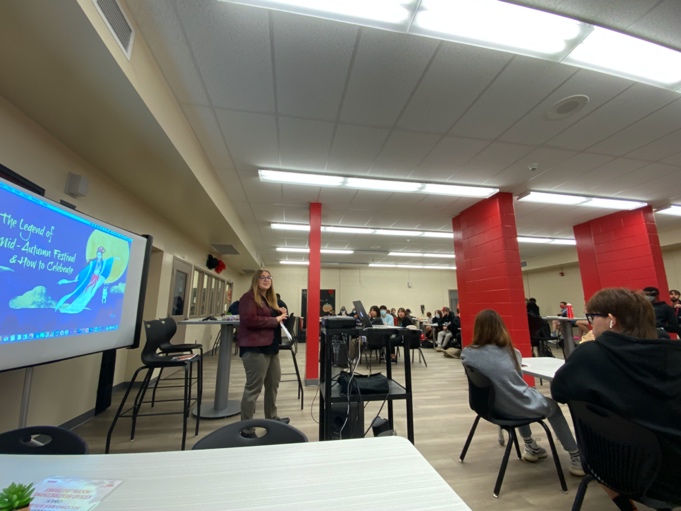 用保证升学的肯定来激励 更好的学业发挥
学分/年
100%
至少三所顶尖加拿大大学
录取率
我们的教师团队
精英领袖
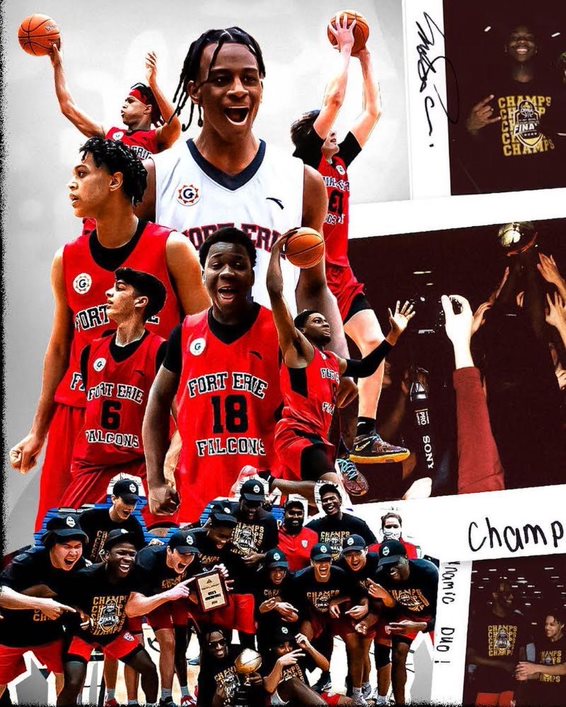 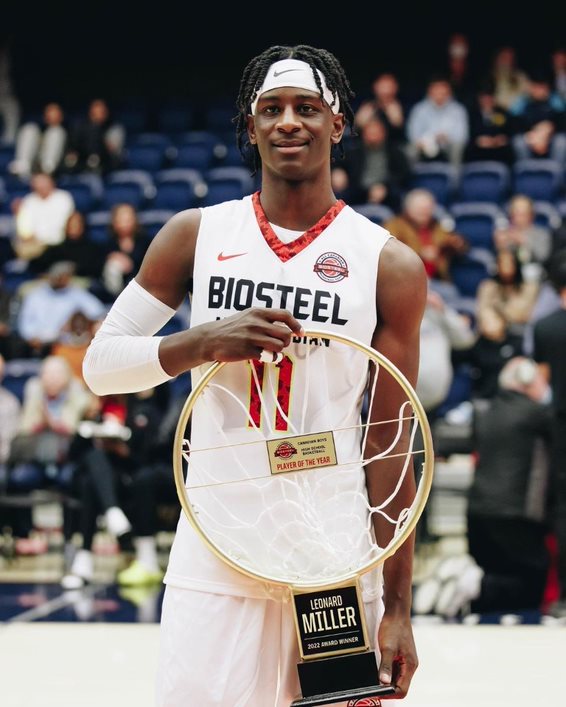 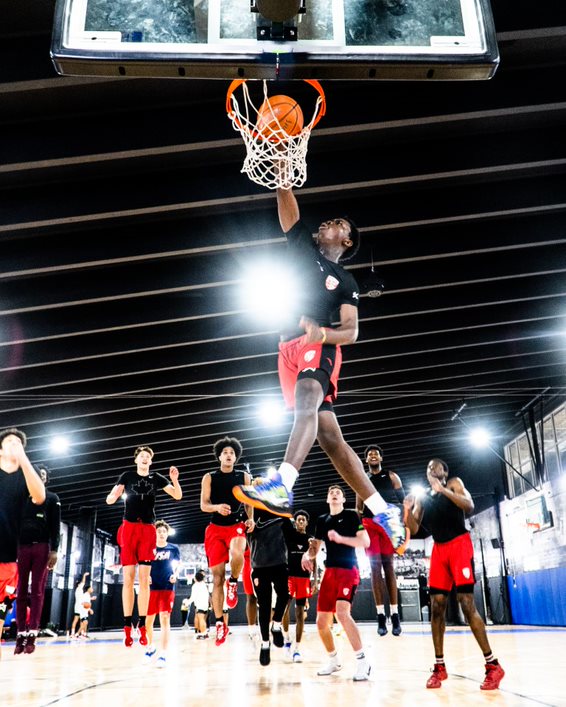 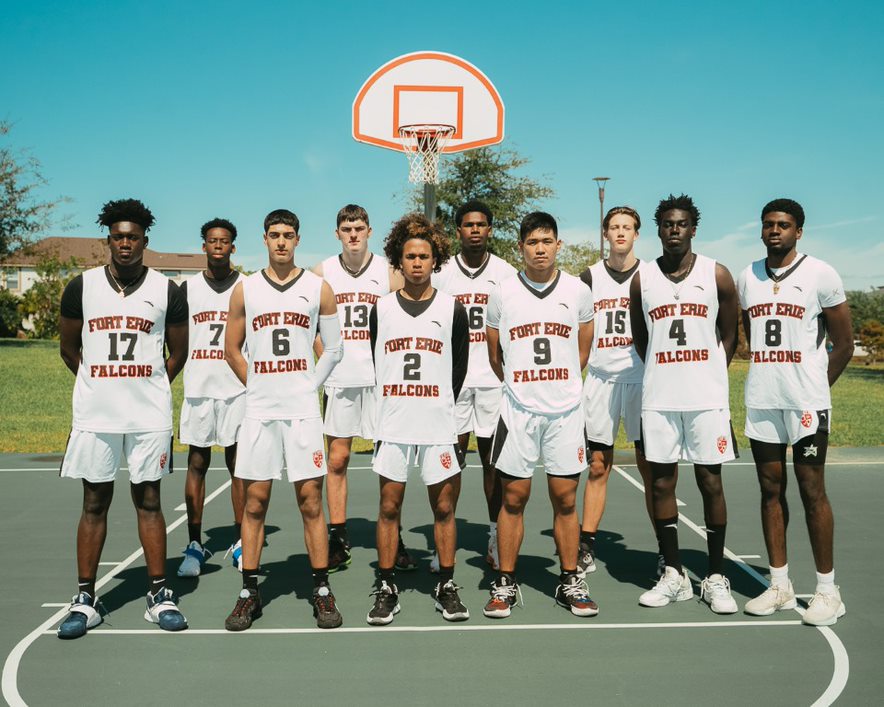 #1
NBA
旅行
媒体
冠军
球探
横跨北美
经常播放我们的比赛
Ontario Scholastic Basketball Association (OSBA)
参加众多加拿大与美国举办的比赛
频繁的来我们的学校视察球员
ESPN，TSN,和 Sportsnet
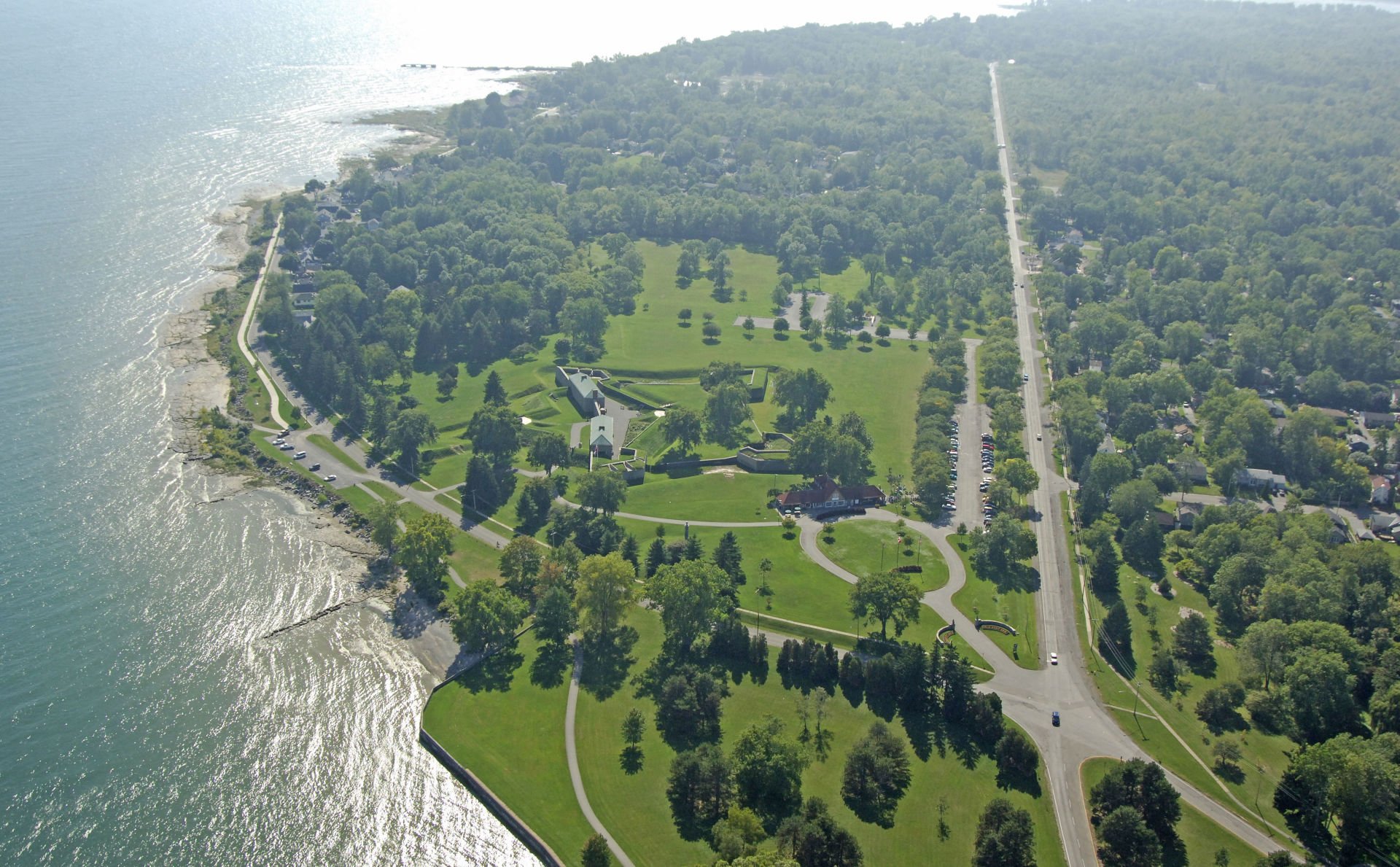 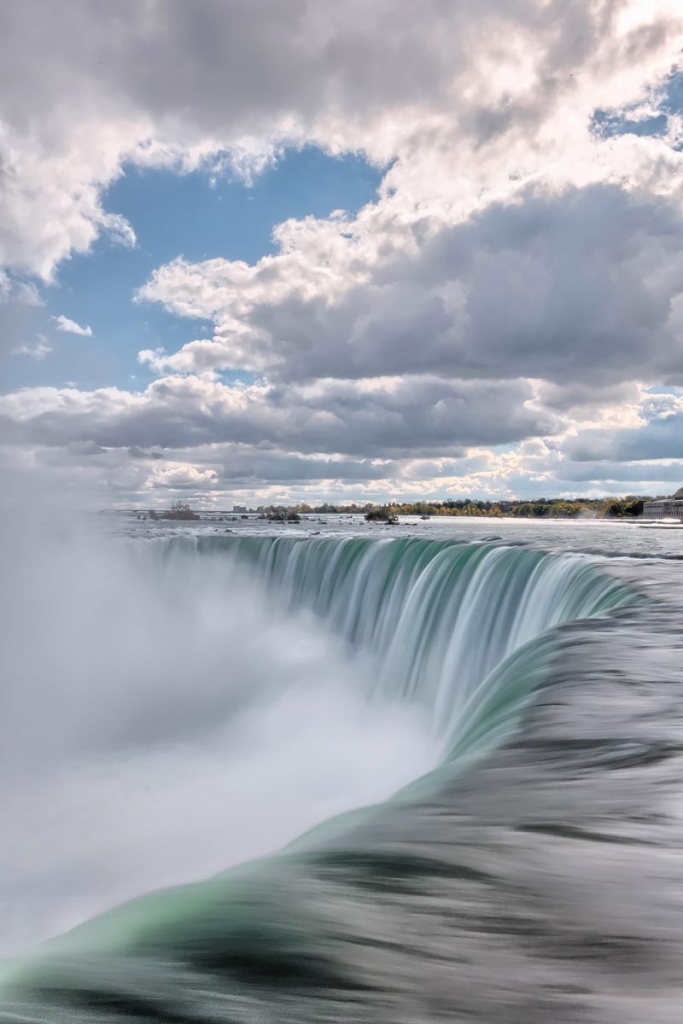 伊利堡 
Fort Erie
FEIA始建立于1918年，曾是加拿大最大的一所公立高中
我们的校区坐落于世界七大奇迹之一所在的地区Niagara， 隶属于安大略省，不仅环境十分美丽，而且非常安全，是最适宜居住的地区之一。
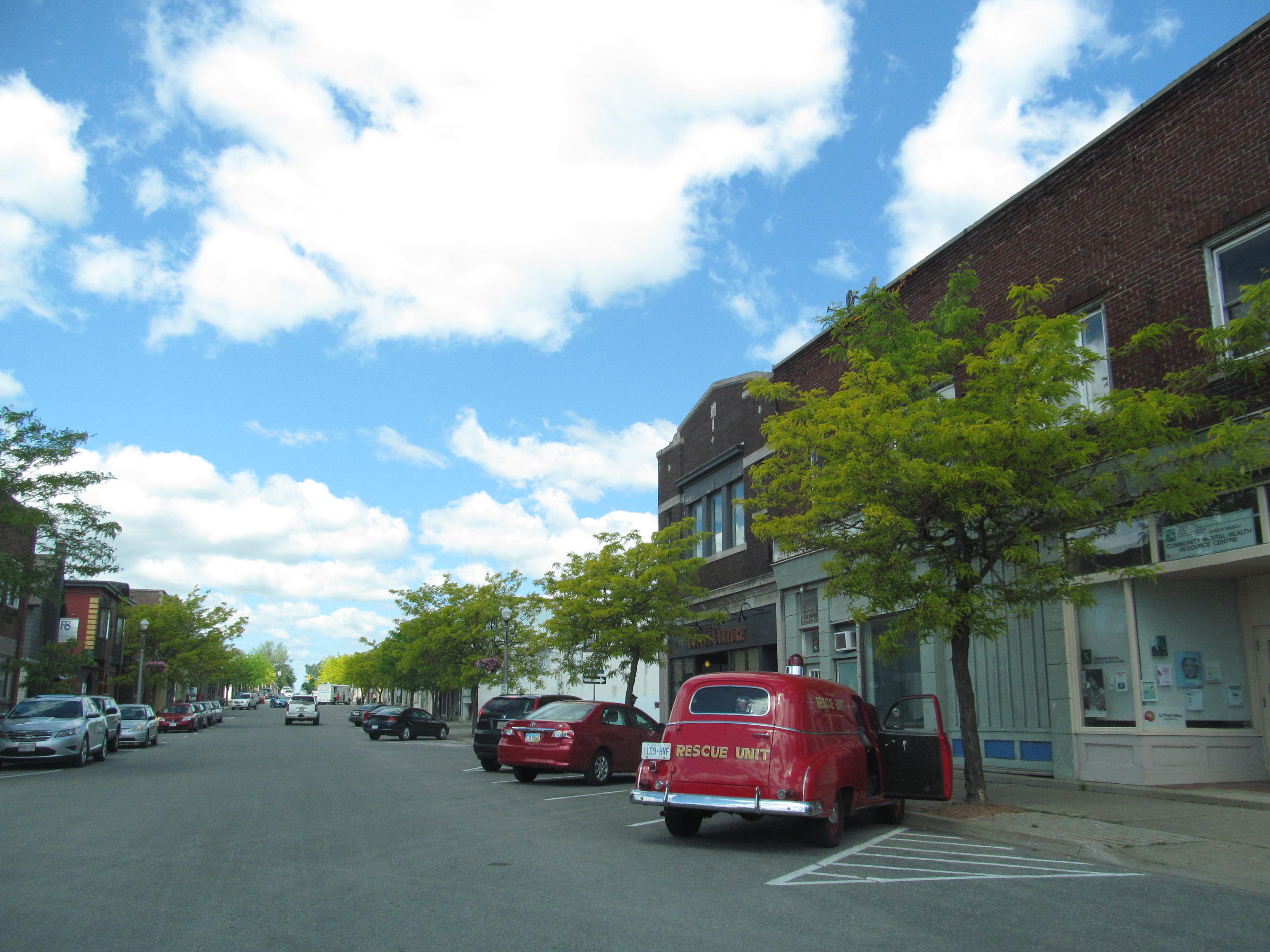 距离多伦多市区与机场大约一小时车程，距离尼加拉瓜大瀑布约二十分钟车程，距离美国布法罗城约五分钟车程
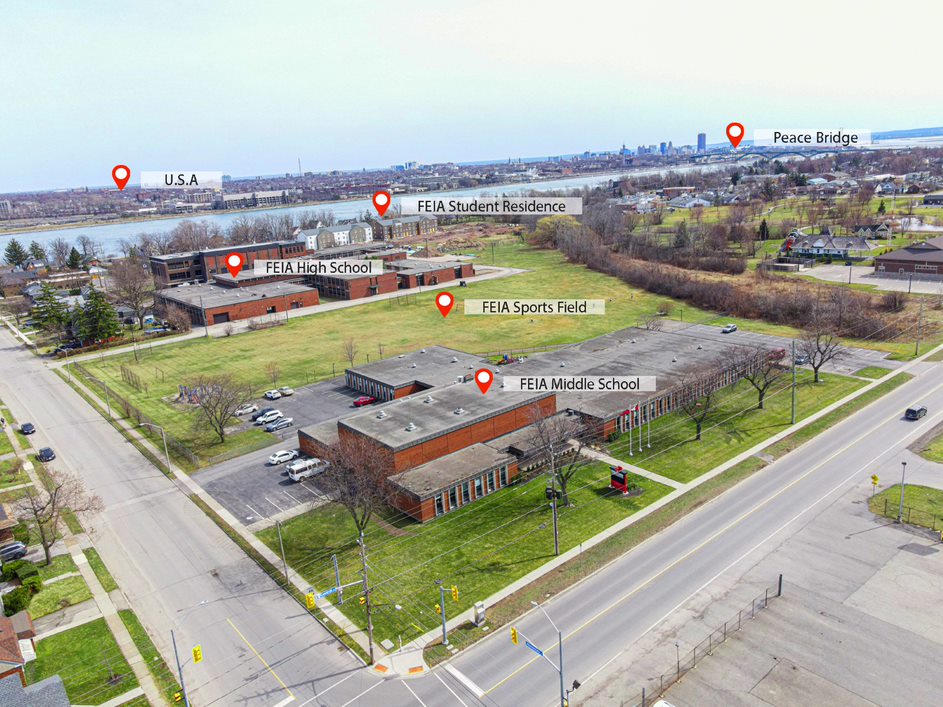 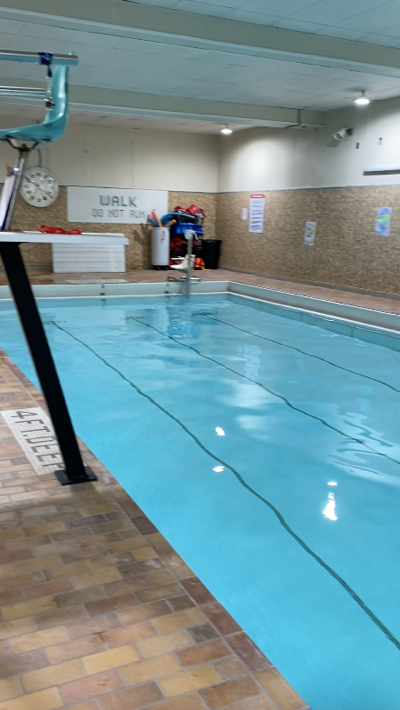 20+ 
科学实验室&
11 实习车间
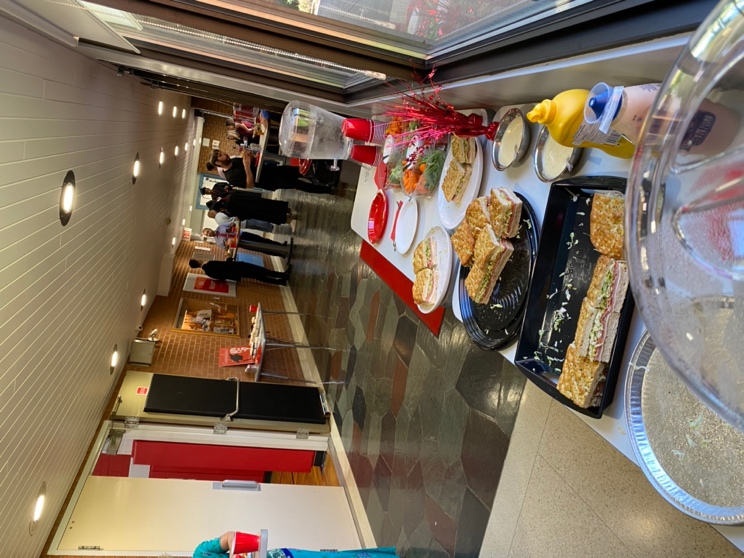 我们的设施
2栋崭新的宿舍楼，24小时安保，7/24学生服务，严格作息时间管理
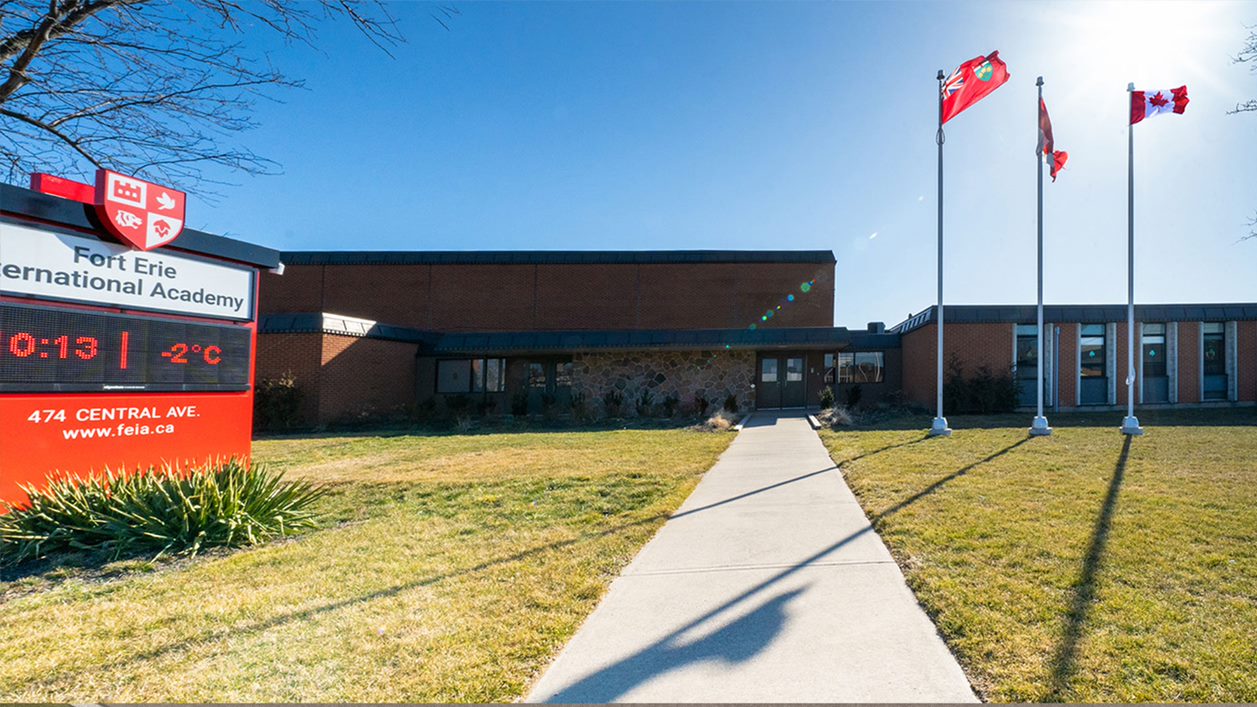 2 栋独立教学楼
4座体育场馆，两座图书馆，两处食堂
450座电影院，健身场所，社区场所，室外足球场，室内游泳馆
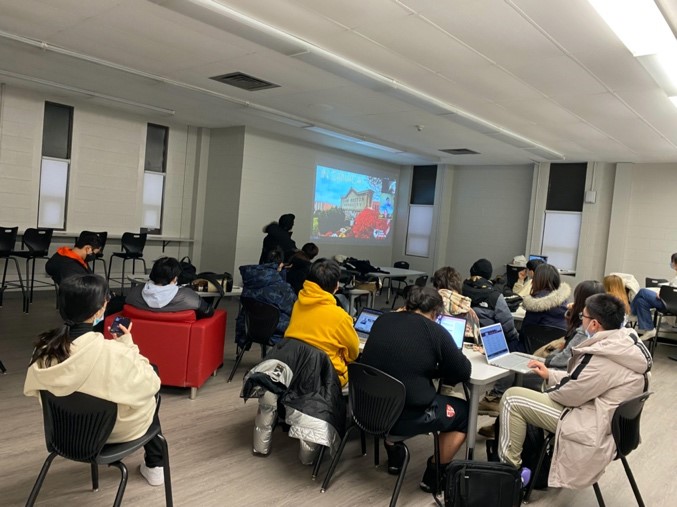 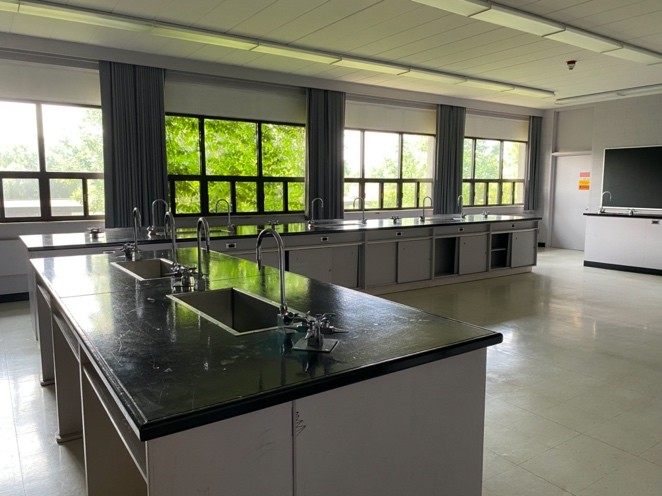 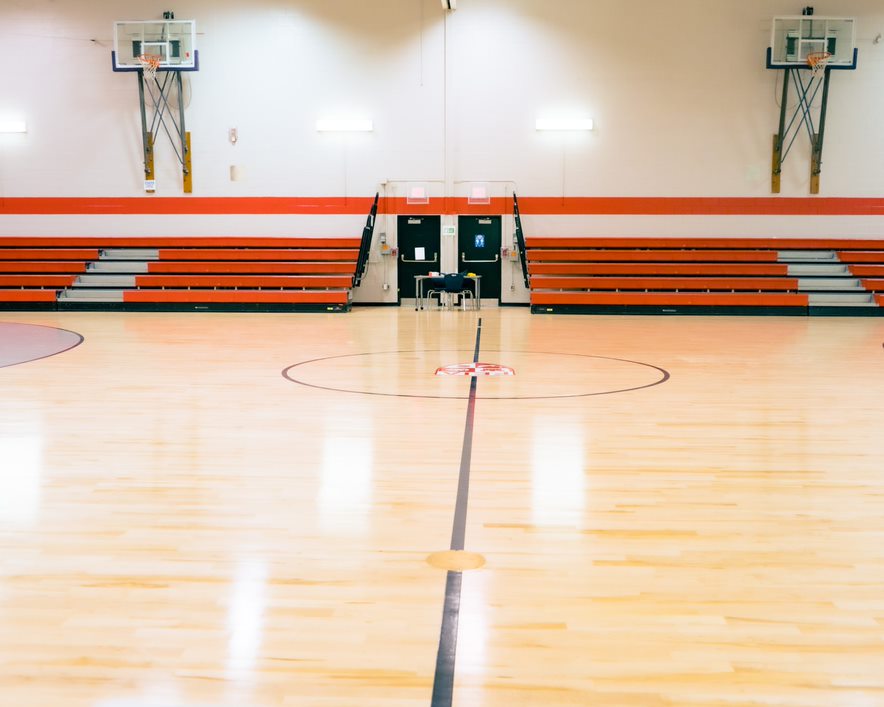 我们最佳的时刻
学生生活
多语言学生服务，包括英语，法语，中文，粤语，日语，越南语，韩文等
学生可以将母校的学分转换为加拿大学分
管家式升学申请辅助
OCT认证教师提供的课外辅导
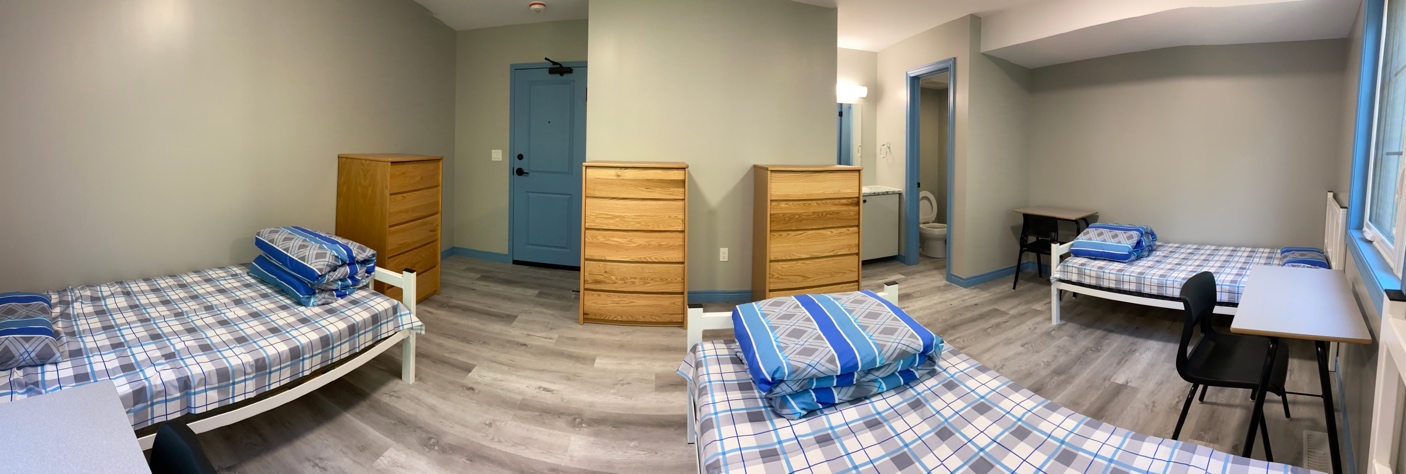 家长
营养
学生可以每日与家长联系
专业厨师均衡的搭配了一日三餐
谢谢
学习、引领、改变